CHAPTER 1. MAMMALIAN HISTOLOGY
T.Y.B.Sc.  ZOOLOGY
SEMESTER V COURSE XIII
Histology, Pathology, Toxicology and Biostatistics
This video is for education purpose only no copyright infringement. The copyright belongs to its rightful owner. The credit goes to respective artists, designers, video music composers and  singers.
Regions of Stomach
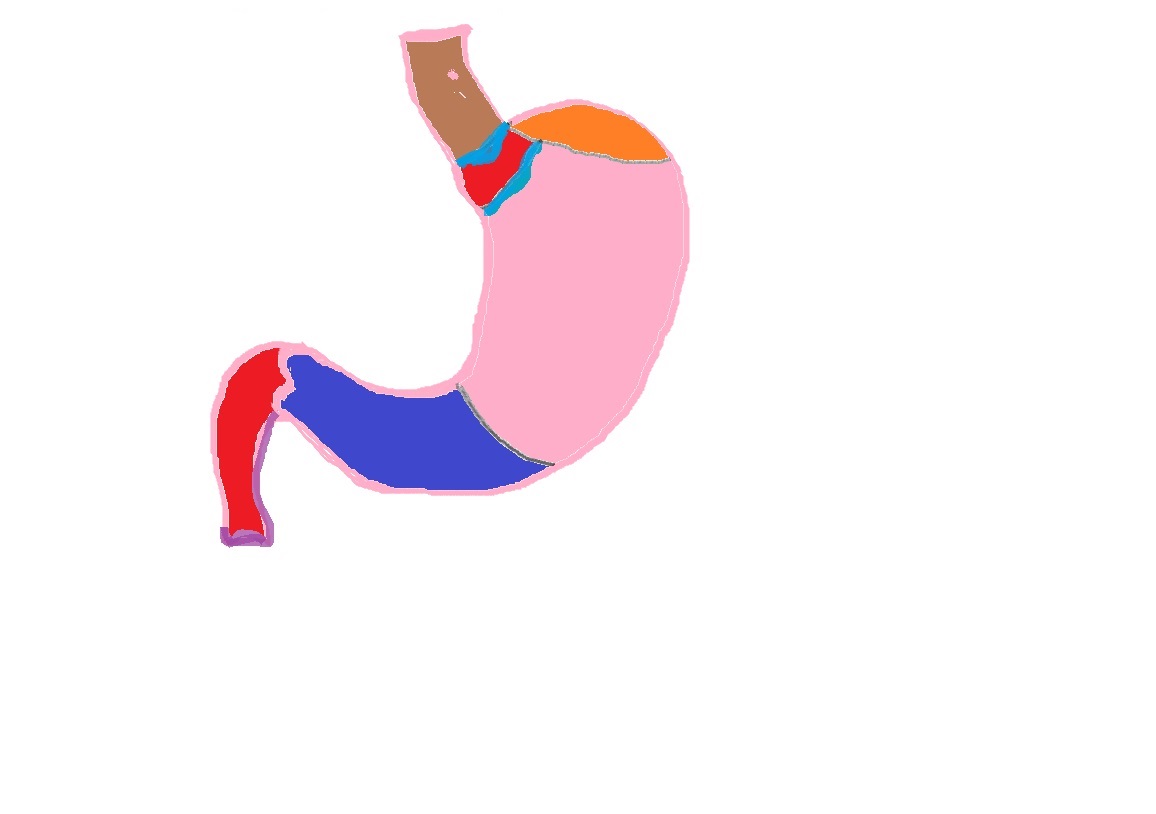 Esophagus
Fundus
Cardia
Body
Pyloric
T.S. of Mammalian Stomach

Like the other parts of the gastrointestinal tract, the human stomach walls consist of an outer mucosa, inner submucosa, muscularis externa, and serosa.

The gastric mucosa of the stomach consists of the epithelium and the lamina propria (composed of loose connective tissue), with a thin layer of smooth muscle called the muscularis mucosae separating it from the submucosa beneath. 

The submucosa lies under the mucosa and consists of fibrous connective tissue, separating the mucosa from the next layer. Meissner's plexus is in this layer.
The muscularis externa lies beneath the submucosa and is unique from other organs of the gastrointestinal tract, consisting of three layers:
1. The inner oblique layer
2. The middle circular layer:
3. The outer longitudinal layer
The stomach also possesses a serosa, consisting of layers of connective tissue continuous with the peritoneum.

Glands
The three types of gland are all located beneath the gastric pits within the gastric mucosa–the mucous membrane of the stomach. The gastric mucosa is pitted with innumerable gastric pits which house the gastric glands.

The cardiac glands are found in the cardia of the stomach, enclosing the opening where the esophagus joins to the stomach.
There are two kinds - either simple tubular with short ducts or compound racemose resembling the duodenal Brunner's glands

The fundic glands, are found in the fundus and body of the stomach. They are simple almost straight tubes, two or more of which open into a single duct. They secrete hydrochloric acid (HCl) and intrinsic factor.[10]

The pyloric glands are located in the antrum of the pylorus. They secrete gastrin produced by their G cells.
THANK YOU